أكملوا الكلمات:  والِدَيْن,       أب ,    أُم.
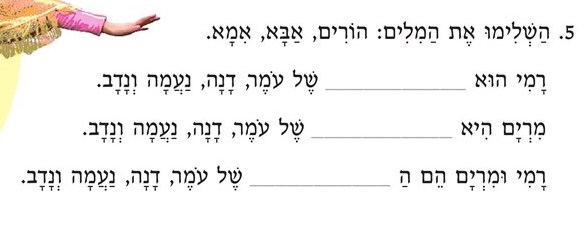 أسماء الأربع أبناء
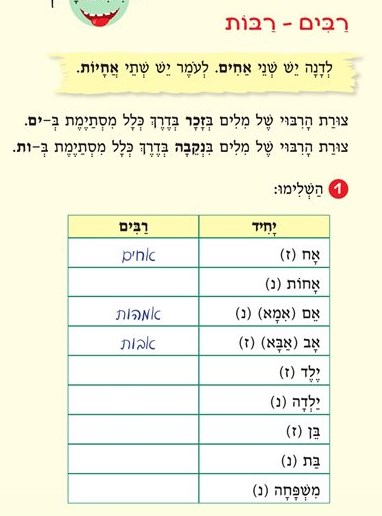 صيغة الجمع للكلمات بصيغة المذكّر تننهي عادةً بـ ים.صيغة الجمع للكلمات بصيغة المؤنّث تننهي عادةً بـ ות.
الكلمة التي تنتهي بحرف ال ה هي مؤنث (بشكل عام هناك شواذ)
מִשְׁפָּחָה (عائلة)     מִשְׁפָּחוֹת (عائلات)
حذفنا ال ה  وأضفنا ות
مُذكر
مؤنث
مؤنث
مُذكر
مُذكر
مؤنث
مُذكر
مؤنث
مؤنث